«Путешествие Лунтика 
и его друзей»
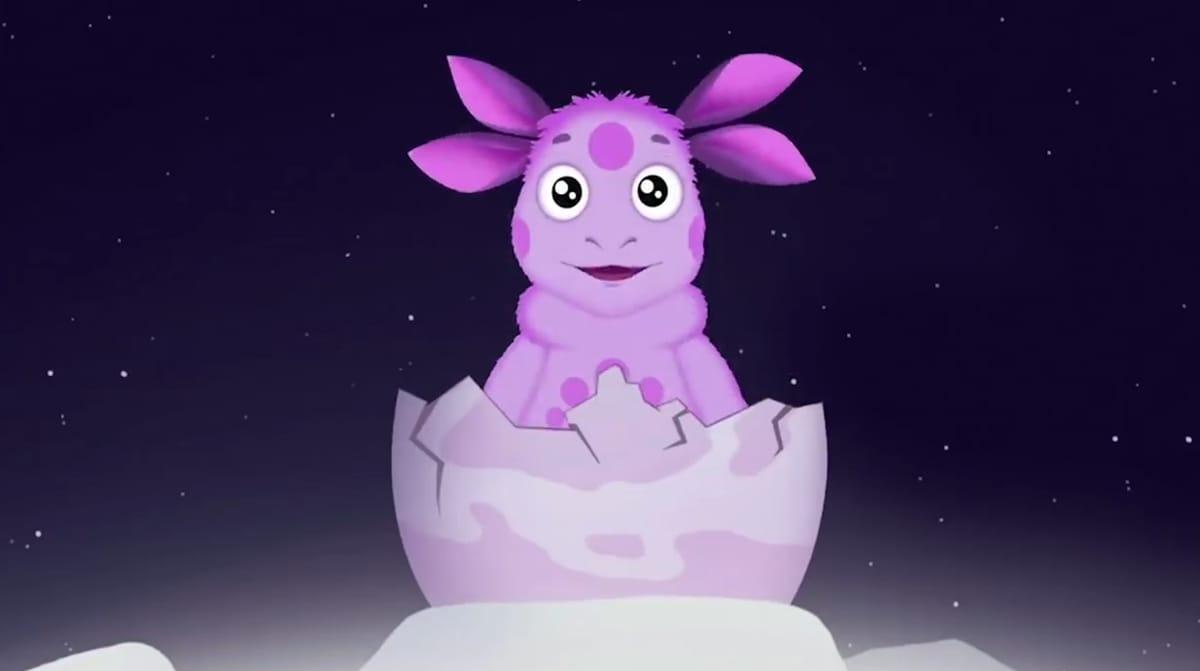 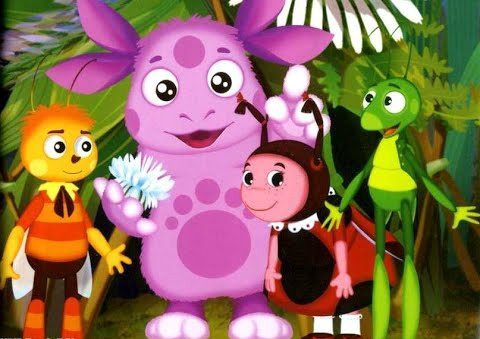 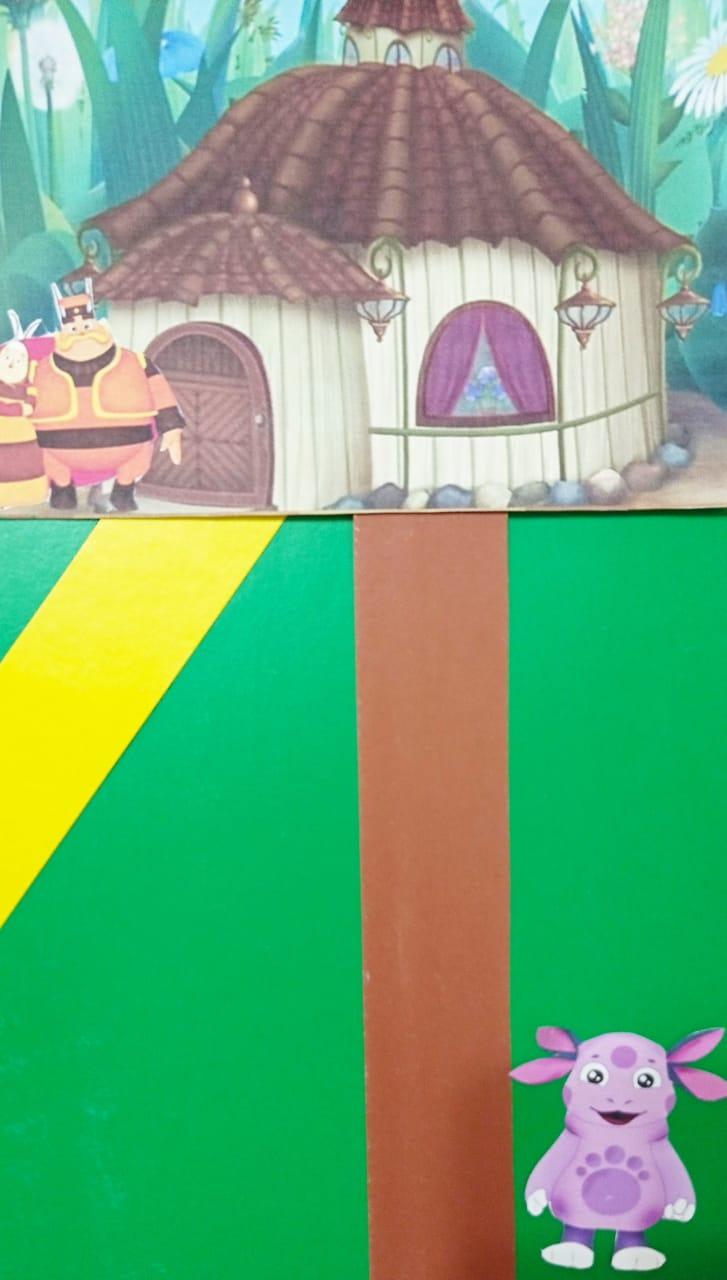 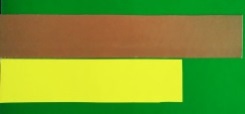 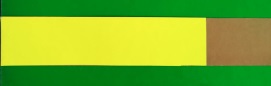 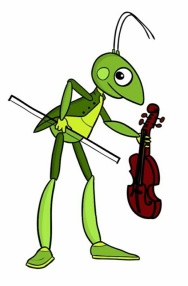 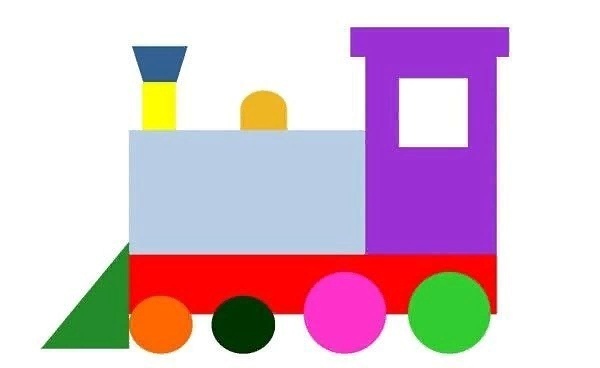 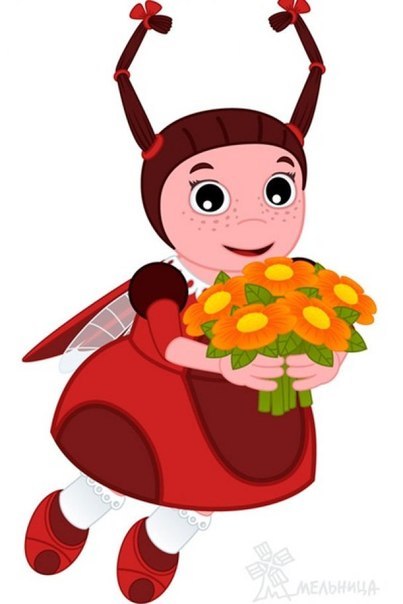 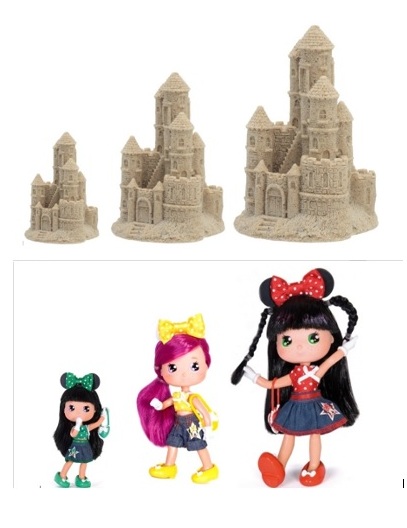 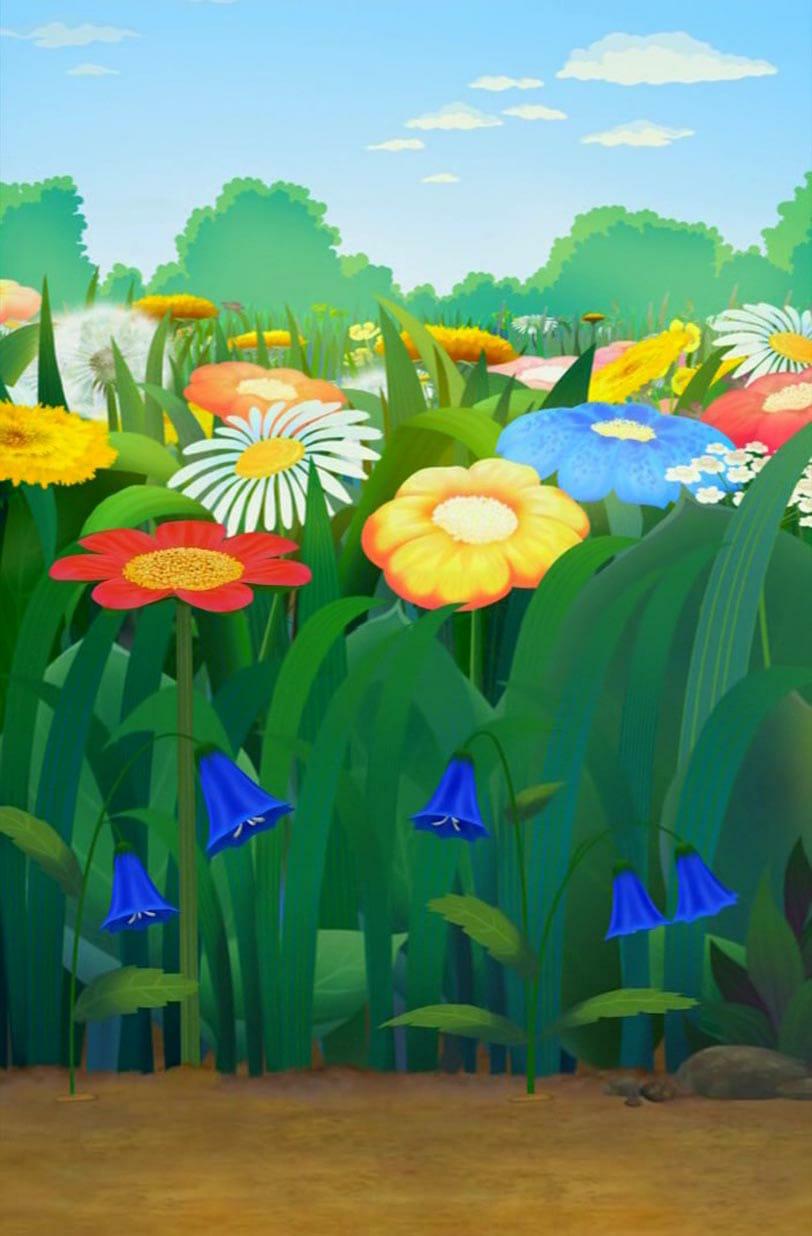 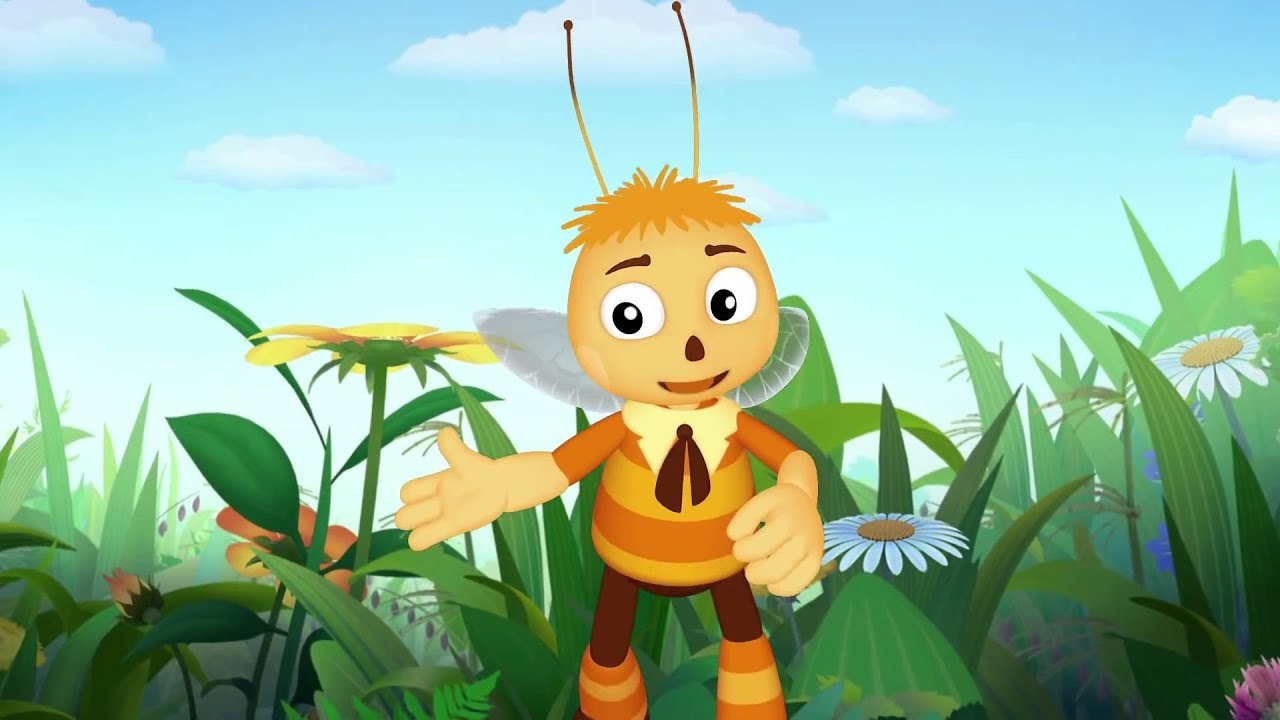 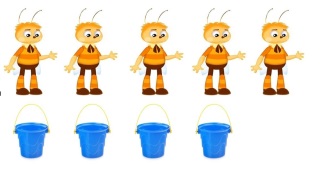 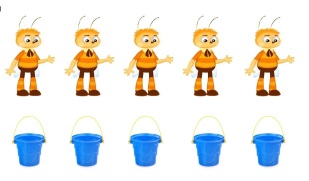 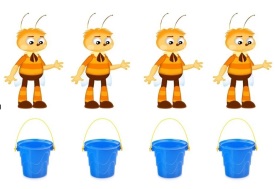 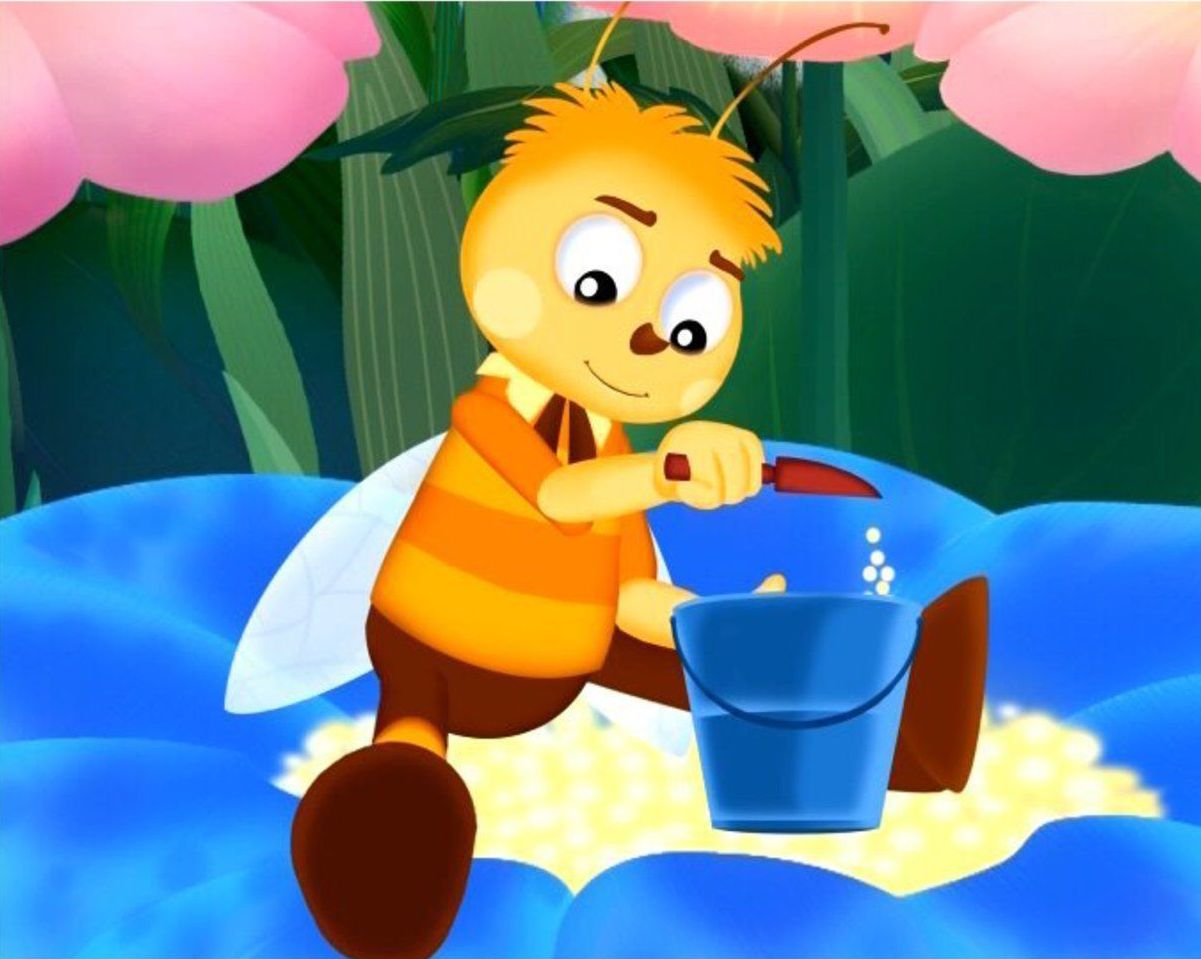